Nevada Division of Public and Behavioral HealthEnvironmental Health Section
Temporary Events Information
Food Booth
What is a Temporary Food Establishment at a Special Event?
A food establishment that operates for a period of no more than 14 consecutive days in conjunction with a single event or celebration.

Regulations may be found at the Nevada Law Library. Nevada Revised Statute and Nevada Administrative Code, Chapter 446
Fees for Special Events
Please submit temporary event permits a minimum of 5 Days before the start of the event.
Permits received after this deadline will not be processed.
Cottage Food Vendors
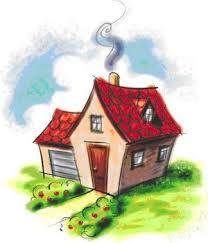 Registered cottage food vendors must have a permit for a temporary food establishment if they want to sample food items at temporary events.
Canopy Set Up
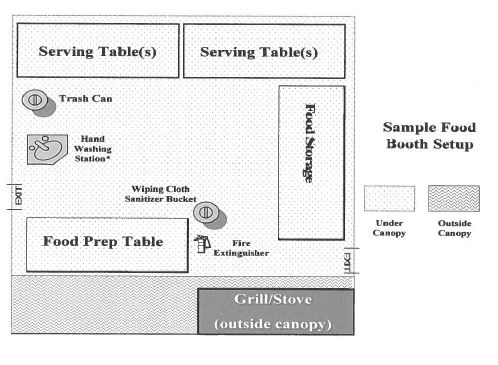 Approved Hand Wash Station
Clean Water: An adequate amount of running potable water from an approved source
Soap: A pump soap dispenser
Towels: Individual towels for drying hands
Approved Spout: Approved water dispenser with “spigot spout” (not push-button) providing continuous flow
Catch Basin: Provide watertight bucket or container to catch waste water
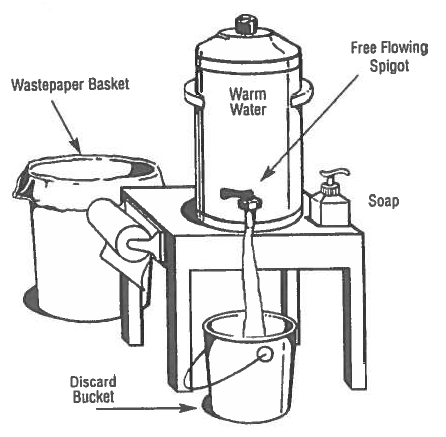 Approved spout
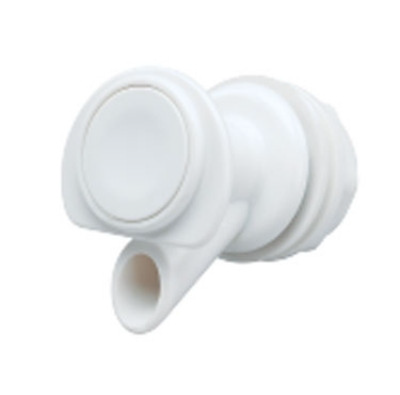 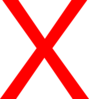 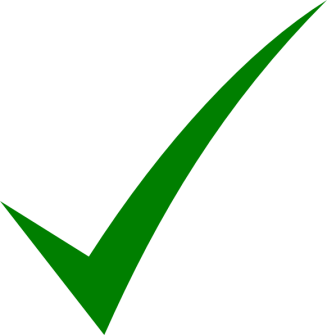 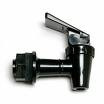 No push-button spout
Hand Sanitizers

Hand sanitizers may be used after washing hands but does not replace hand washing with soap and water.
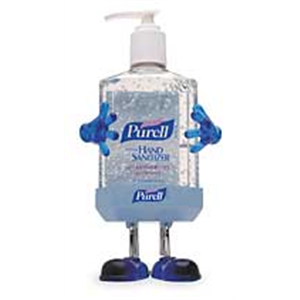 APPROVED DISHWASHING STATION
3 basins or sink compartments set-up
First basin/sink compartment (left-most) for washing - must have dishwashing soap.
Second/middle basin or sink compartment for rinsing - must use clean water.
Third basin/sink compartment (right-most) for sanitizing; e.g., a mixture of water & 50 ppm minimum to 100 ppm maximum Chlorine bleach.
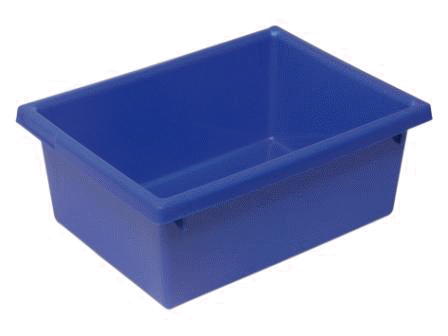 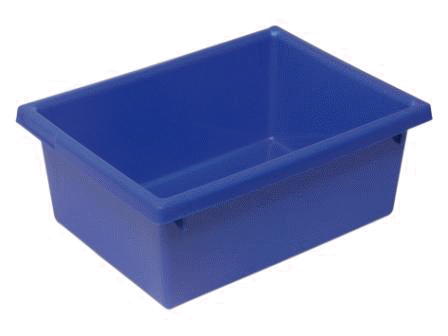 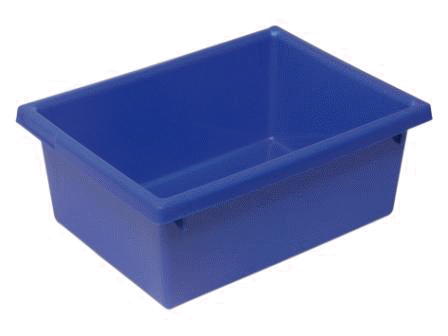 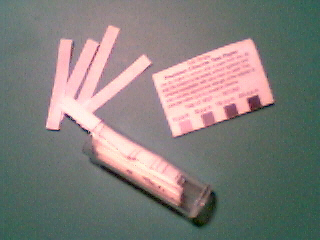 Test strips
sanitize
wash
rinse
Booth Structure & Maintenance
Garbage must be secured in an approved manner. 
Ensure waste receptacles are leak proof
Dispose of grease in grease receptacles
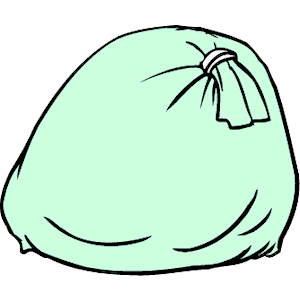 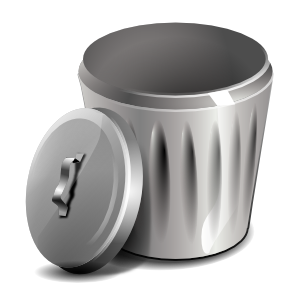 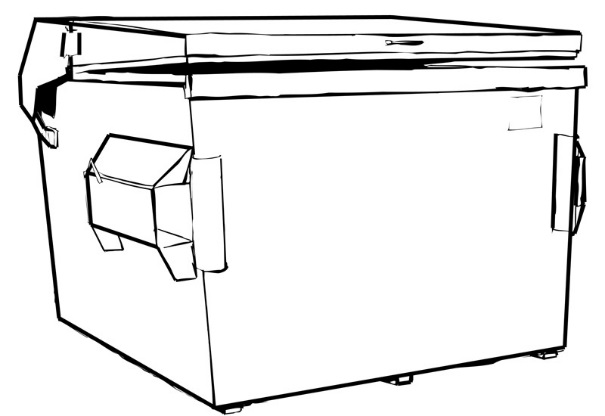 Keep Food Areas Clean
Clean regularly behind, around, and under all equipment.
Wipe up food spills immediately.

Use a 
Bleach Bucket
@ 50-100 PPM Chlorine
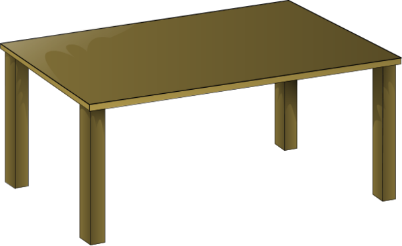 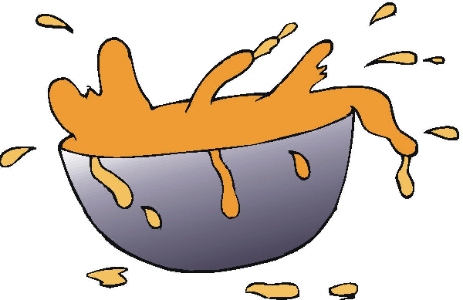 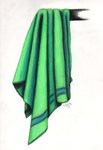 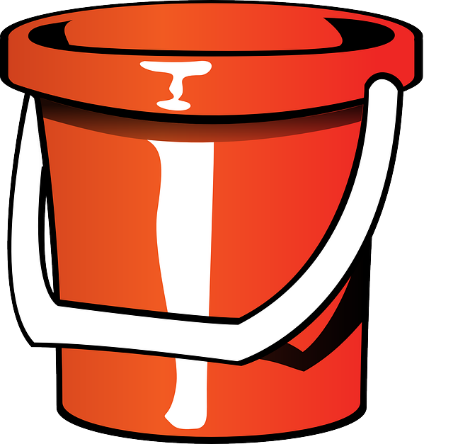 Grills
Grills need to be on smooth, nonabsorbent surfaces. 
Grills should not be placed under the canopy for fire safety.
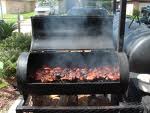 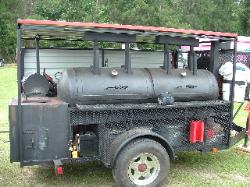 Approved Kitchen Utensils
Use Utensils shall be smooth, in good condition, easily cleanable and made of non-toxic materials.
The sink compartments and drain boards must be large enough to accommodate the largest utensil or piece of equipment to facilitate proper washing and sanitizing.
Store utensils away from dust and dirt.
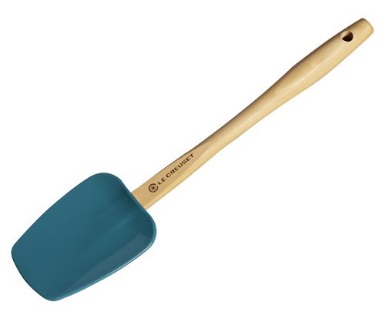 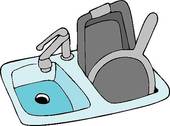 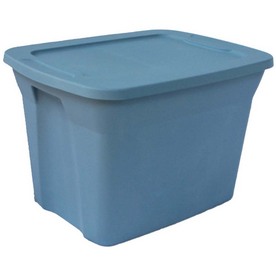 Properly Store Eating Utensils
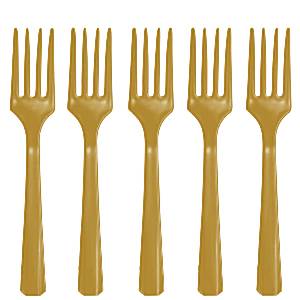 Store forks user end down 
Store forks and spoons so that the food contact surface are protected from handling.
Store cups upside down
Store cups inside of the package
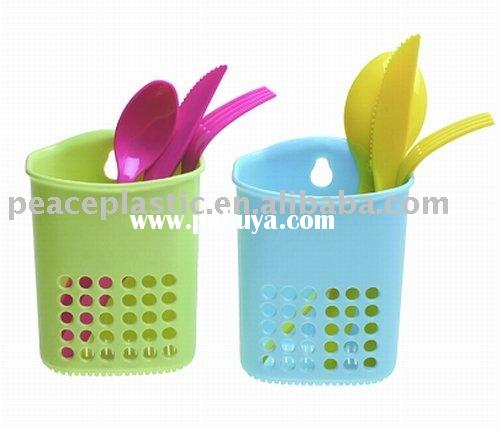 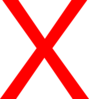 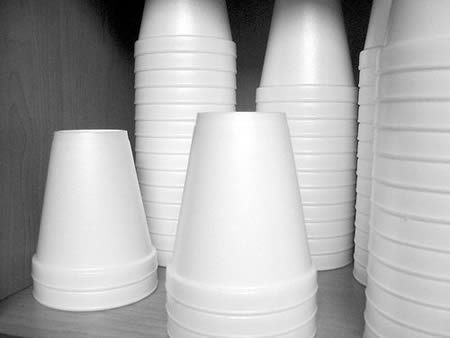 Approved Source for Food
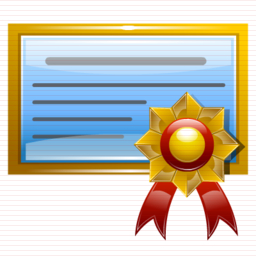 All food items must be approved by the Health Department
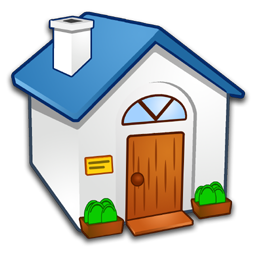 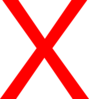 Do NOT use food which was prepared at home
Do not use food that is in the Danger Zone, has an unpleasant odor, is moldy, or canned goods that are damaged or swollen.
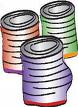 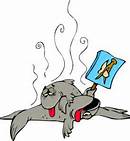 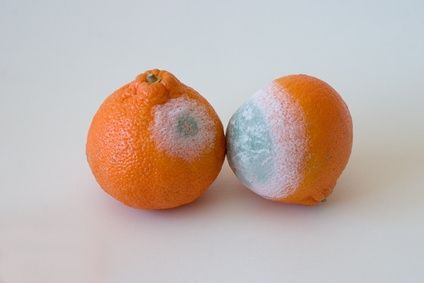 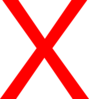 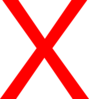 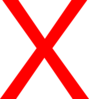 Food Handler Responsibilities
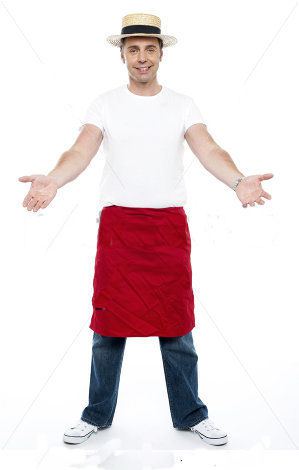 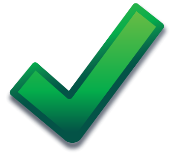 All food service  workers must wear clean clothing. 
Hair must be restrained by a hat and/or hairnet. 
Nails must be kept clean and closely trimmed, no fingernail polish or acrylic nails are allowed. 
Do not smoke, eat, or drink in food areas.
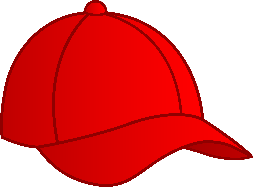 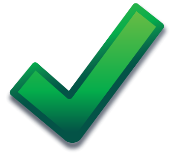 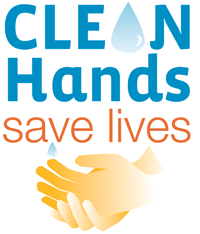 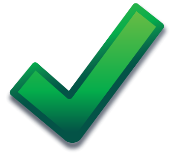 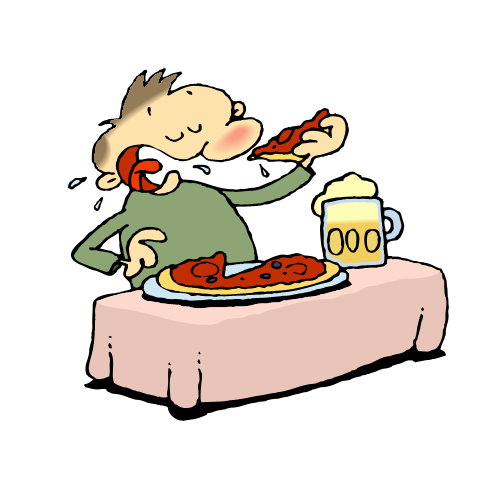 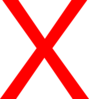 Hand Washing
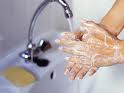 Hands must be washed frequently 
	With soap and warm water for 20 
	seconds, then dried using only disposable paper towels. 
Hand washing is to be done any time you return to the booth, before you prepare food, before putting on new gloves, when changing tasks, and as often as necessary. 
Gloves & Hand Sanitizers do not replace hand washing.
Proper Food Handling
No Bare Hand Contact with a Ready to Eat Food Items
A physical barrier must be provided between hands and Ready to Eat foods.
Gloves
Tongs
Deli tissue
Forks
Ladles
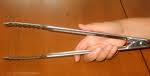 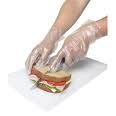 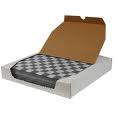 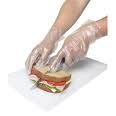 Using Gloves Properly
Wash hands every time you change or put on gloves.
Never reuse gloves.
When to change gloves 
every time you change tasks.
every 2 hours if doing the same task.
if gloves become torn.
if moving from working with raw foods to ready to eat foods.
any time the glove becomes contaminated or at 
any time you would wash your hands.
Potentially Hazardous Foods
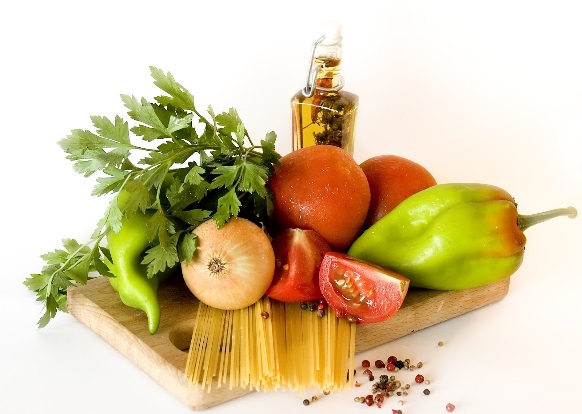 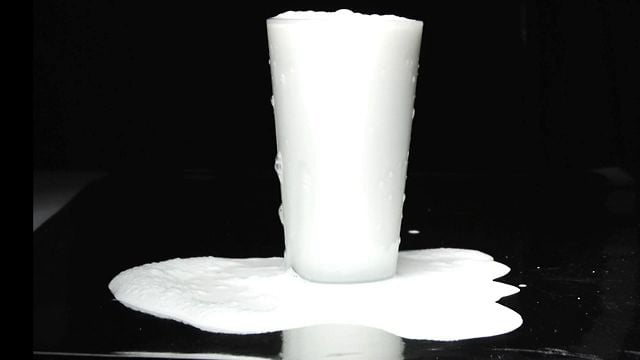 Meat
Dairy Products
Vegetables
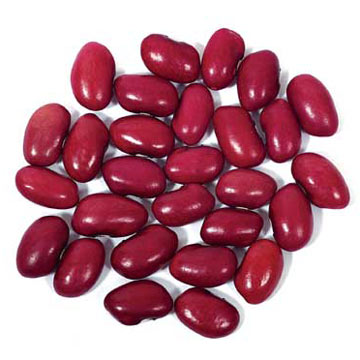 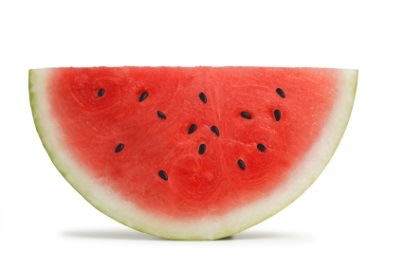 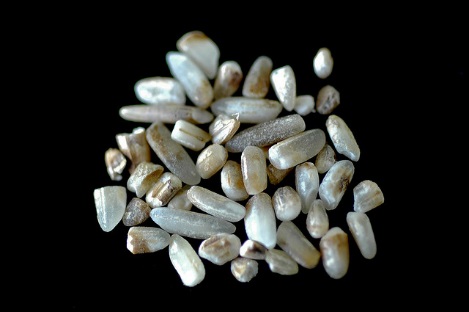 Sliced Fruits
Beans
Rice
Food Preparation and Storage
Separate Food Products

Don’t let bacteria spread from one food to another.

Keep raw meat, poultry, seafood and their juices away from other foods in your refrigerator.
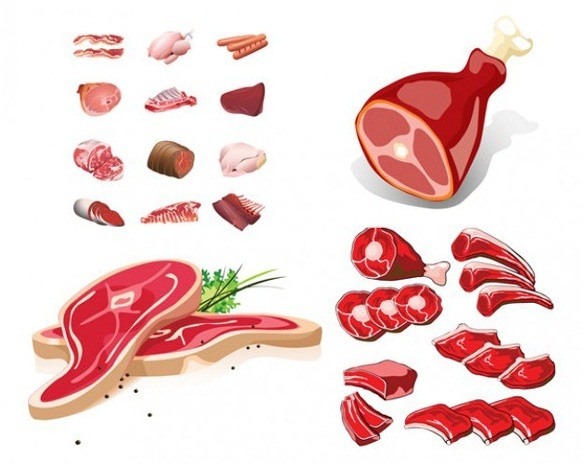 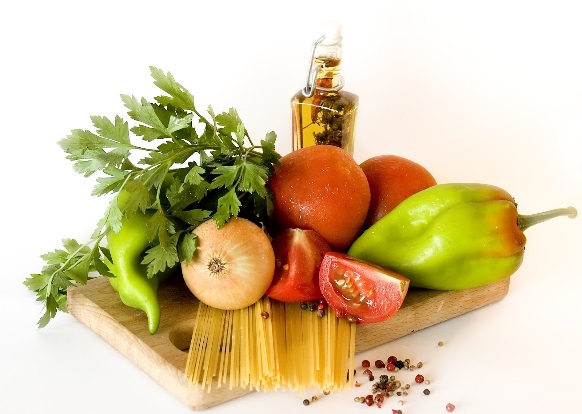 Food Preparation and Storage
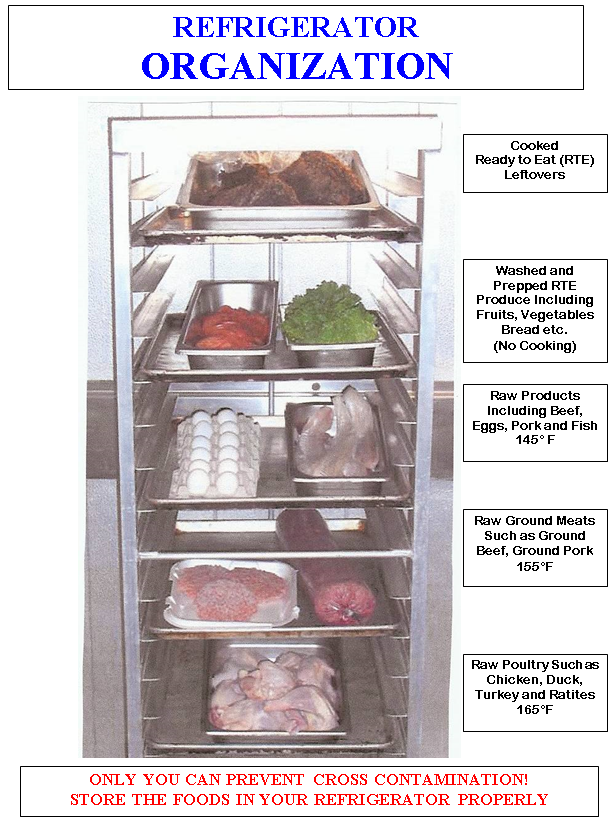 If possible use a different cutting board for preparing raw meats.
If Not, Wash Between Products
Or Prepare Fish before Meat
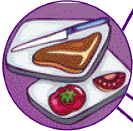 Danger Zone
135 degrees F.
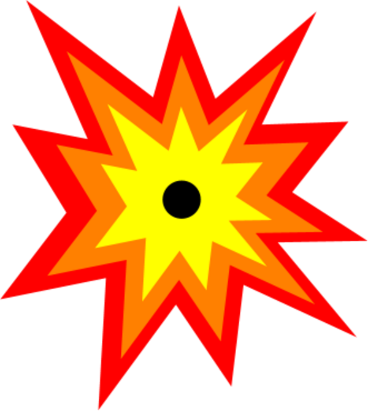 Danger Zone
41degrees F
Cooking Food
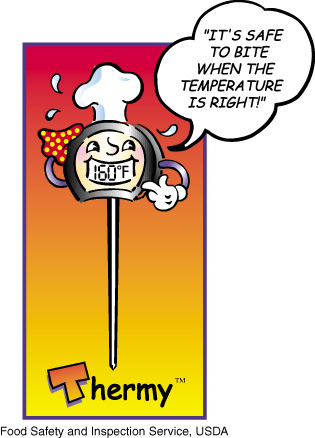 Use a metal stem or digital thermometer to check internal temperatures of food to make sure that it  is cooked to the proper temperature inside.  
Remember different foods have to reach different temperatures
Infrared thermometers ONLY read surface temperatures.
How to Check a Food Thermometer
Calibrate the thermometer using an ice bath (see picture)

►Fill an insulated  cup with crushed ice and water. ►The cup  must have enough crushed ice  to provide an environment of 32°F, so you may need to pack more ice into the cup  during the process. ► When the mixture of the water has stabilized in about four or five minutes, insert the thermometer to be calibrated to the appropriate immersion depth. ►Be sure to hold the stem of the instrument away from the bottom and sides of the container (preferably one inch) to avoid error. 

► If your thermometer is not accurate within +/- 2°F of 32°F., adjust the thermometer accordingly. The ice point method permits calibration to within 0.1°F.
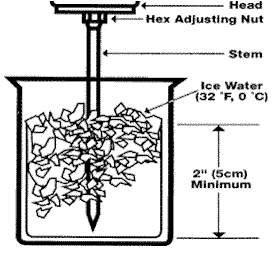 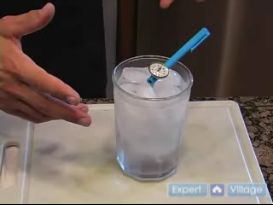 How to Use a Food Thermometer
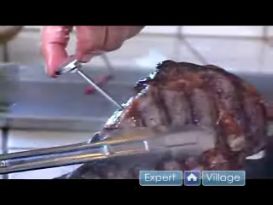 Wash, rinse, and sanitize before and after each use.
Don't let sensor touch the sides or bottom of container.
Insert into the thickest part of the product, avoiding bone.
Wait 15 seconds to record the temperature.
Infrared thermometers do not take internal temperature and may incorporate heat generated from cooking source.  They are not recommended for use.
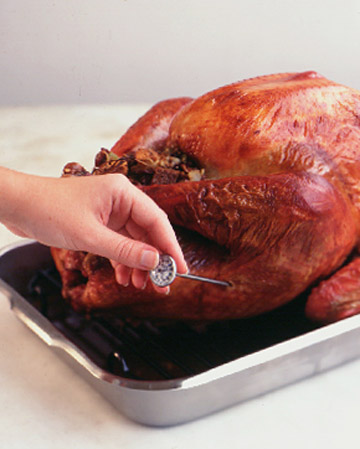 Cooking Food
Cook raw foods to the correct minimum cooking temperature listed below to kill bacteria in that specific food type
Make sure cooked food is safe to eat.
Food Preparation and Storage
Most disease causing bacteria grow faster when between 41˚F and 135˚F.
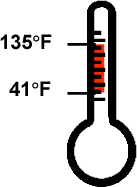 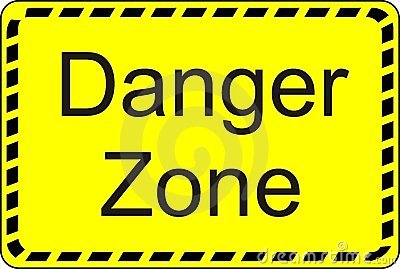 Checking food temperatures routinely is very important. If food is left in the Danger Zone for four or more hours, 
throw it away!
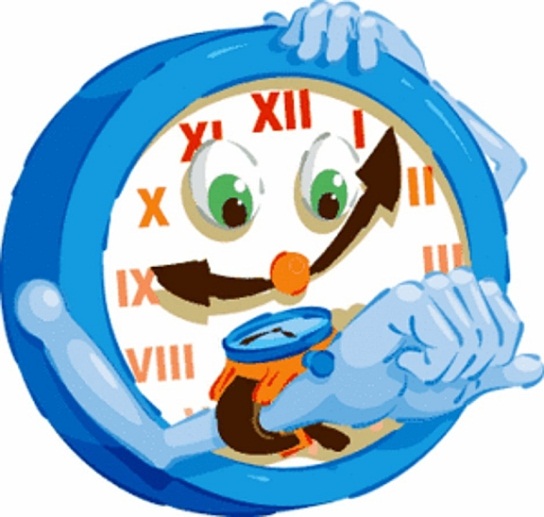 Cold Holding and Storage
Food should be keep in refrigerator or ice chest to maintain food temperature of 41○F or lower. 

Transport with care. If food needs to be transported from one location to another, keep it well covered and provide adequate temperature controls. Use refrigerated trucks or insulated containers to keep cold foods cold (below 41°F) and hot foods hot (above 140°F).
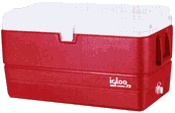 Cold-holding: 
41º F or less
• Packed in ice up to the rim of container or REFRIGERATED at 41º F or less.
Hot Holding Methods
Hot-holding: 135º F or greater
 Electric or grill
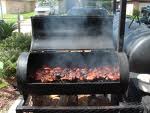 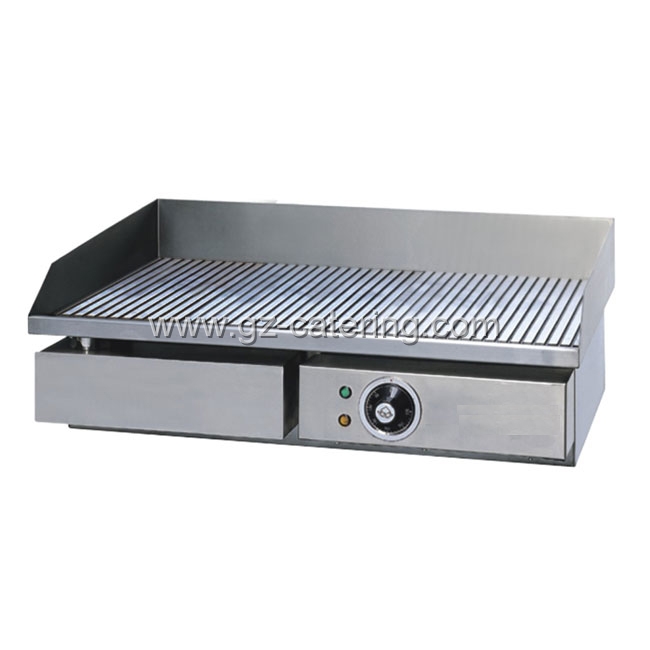 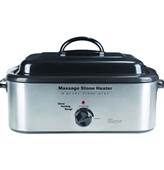 NO STERNO
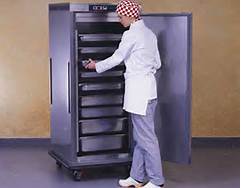 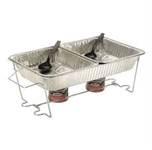 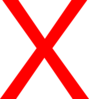 Condiments and Scoop Storage
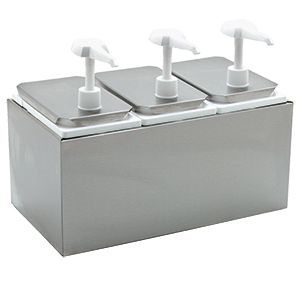 Condiments (ketchup, mustard, mayonnaise) should come in packages or pump dispensers.
Self service items (lettuce, onions, tomato) must be covered when not for immediate service.
Ice scoops must be stored with the handle upright (in ice) or on a clean, dry surface.
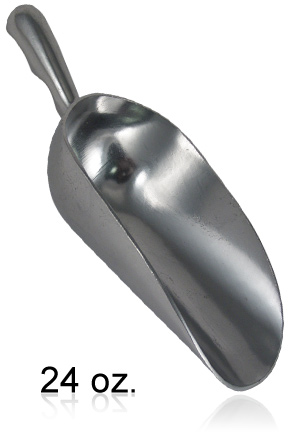 Don’t Serve Food Sick
Stay home if you have vomiting or diarrhea
FOOD SAFETY
How to Keep People from becoming Ill
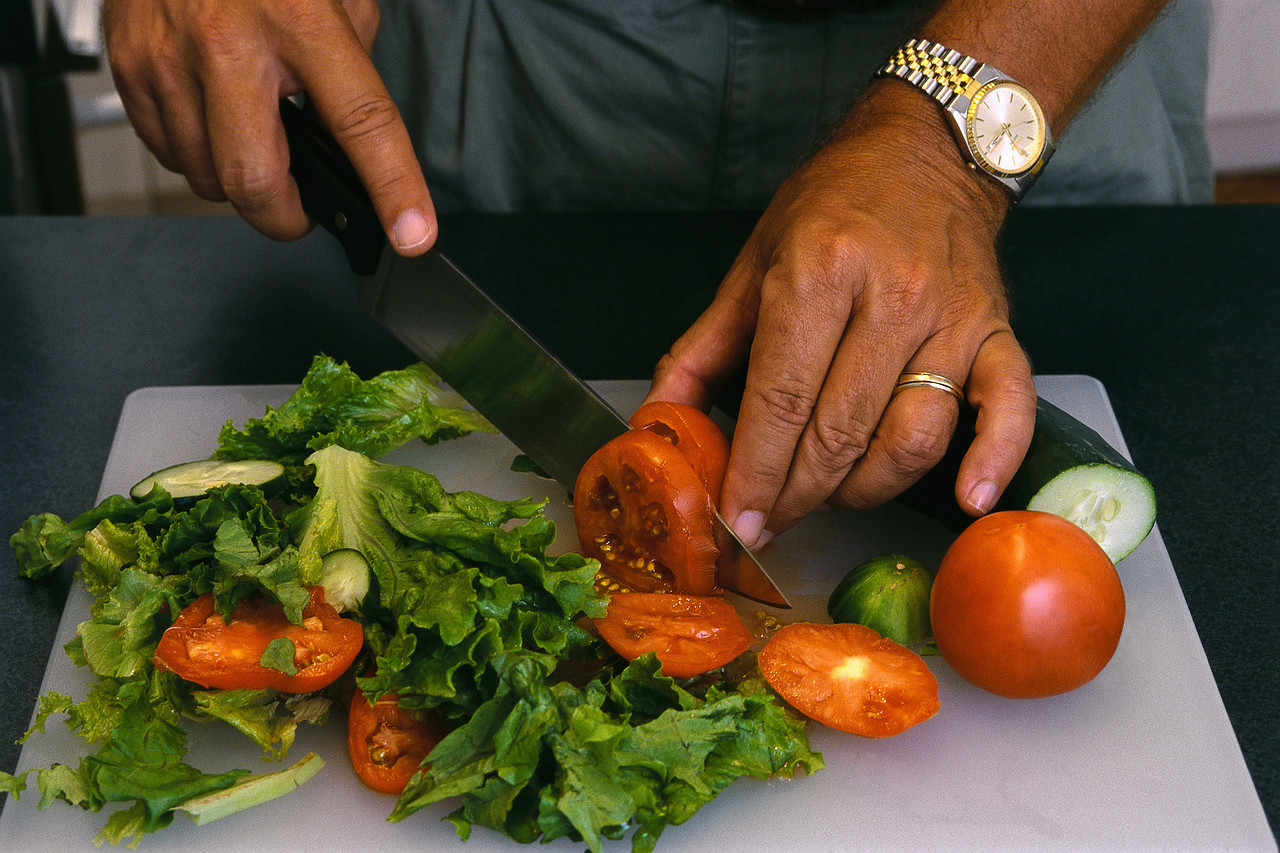 Keep it Clean 
Keep it Hot
Keep it Cold
Cook it Thoroughly
NO bare hands

No food from an unsafe Source
No food from home
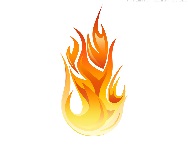 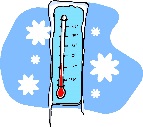 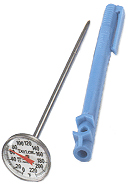 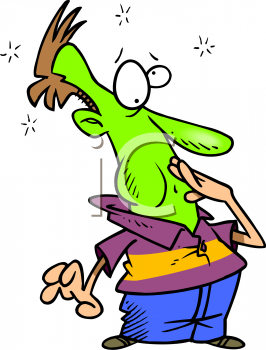 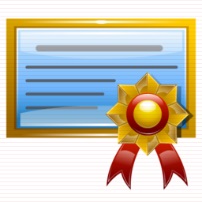 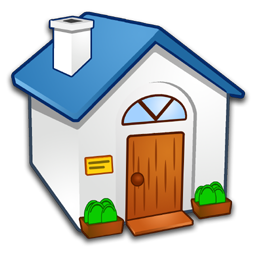 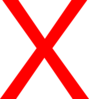 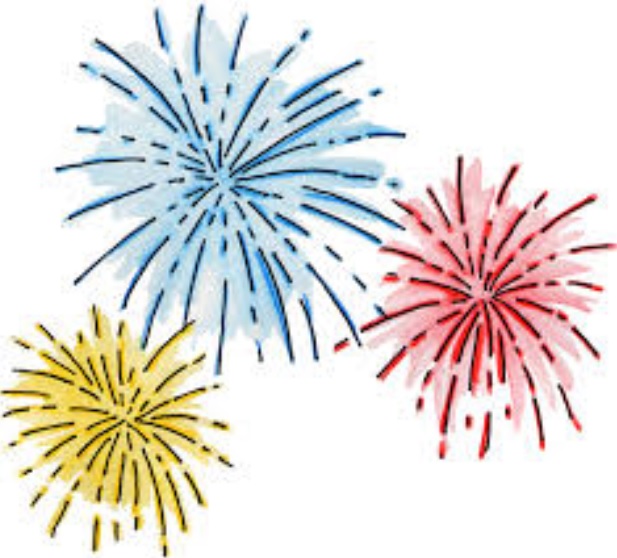 Have a Safe Food Event
If you have questions email us at: EHSCustomerService@health.nv.gov
Call your local field office:
Reno: 775-684-5280
Elko 775-753-1138
Fallon and Tonopah: 775-423-2281
Pahrump: 775-751-7436
Winnemucca: 775-623-6588
Ely: 775-289-3325